Assessment Lessons forThe ESSA ERA
Our goals for today:
Investigate how ESSA frames Assessments

 Discuss how to manage change in your district/school
Our goals for today:
Investigate how ESSA frames Assessments
Quick History Lesson
1983: A Nation at Risk document is released
1985: State Goals of Learning released in Illinois.
1994: Reauthorization of ESEA “Improving America’s Schools Act” brought state standards and state testing for all students. 
2002: Reauthorization of ESEA “No Child Left Behind Act” brought broader state accountability for standards-based education to the forefront
2010: Illinois adopts Common Core State Standards
2011: PERA and SB 7 in Illinois
2015: PARCC and Smarter Balance Administered
2015: Reauthorization of ESEA: “Every Student Succeed Act” adopted. 
2016: Illinois’ PERA  implemented-student growth
Everyone Has a Role
@ Your Table, discuss
What is the purpose of assessments at the FEDERAL level?
What is the purpose of assessments at the DISTRICT level?
What is the purpose of assessments at the SCHOOL level?
What is the purpose of assessments at the CLASSROOM level?
What is ESSA?
Short version:
A makeover of NCLB
Federal Law

Longer version:
This federal law is the governing legislation for states, specifically Title programs in public schools.
http://www.ed.gov/essa?src=rnhttp://www.ed.gov/essa?src=rn
To work together with families and the community to inspire each child and to provide an outstanding educational foundation. (Rockton)
“WE ARE KNOXVILLE…educating all students to be
productive, involved members of our society” (Knoxville)
Provide learning opportunities and experiences to our students for a lifetime of growth and development. (Prairie Hill)
Our mission as an innovative, rural, educational community with a personal awareness of each student is to provide challenging educational experiences, enabling students to become responsible citizens through the cooperative efforts of the students, families, schools, and the community. (CUSD 3, Cuba)
"To encourage and empower all students to reach their highest potential.” (Kinnikinnick)
5 Things about ESSA and Assessments
Compiled by: The Alliance for Excellent Education is a Washington, DC–based national policy and advocacy organization dedicated to ensuring that all students, particularly those traditionally underserved, graduate from high school ready for success in college, work, and citizenship. For additional fact sheets and videos about ESSA, visit www.all4ed.org/essa/.
Annual Statewide Assessments
Every state can decide what state assessment they will use, but it must be….
Grades 3-8
ELA
Math
One time in Science

Grades 9-12
ELA
Math
One time in Science
New Assessment Flexibility
Assessments may be delivered, in part, in the form of projects, portfolios, and extended-performance tasks.

In high schools, districts may implement nationally recognized assessments that meet state and federal technical standards and are approved by “peer review” and the state. 

States may, but are not required to, set a target limit on the aggregate amount of time spent on assessment administration.
Funding
ESSA maintains federal funding to support state assessments, authorizing up to $378 million annually. States may use these funds to develop and implement the annual assessments required under the law. 

In addition, states and districts may use funds to develop balanced assessment systems (i.e., formative ,interim, and summative assessments) and competency-based assessments.

 Furthermore, states may use federal funds to conduct assessment audits of state and district assessments to ensure they are necessary and of high quality.
Innovative Assessment Pilot
Allows up to seven states, and a consortia not to exceed four states, to implement an innovative assessment and accountability pilot. This pilot may include the use of competency- or performance-based assessments for accountability purposes, and removes the requirement for annual statewide assessments to be used for accountability purposes.
Opt-Out
At least 95 percent of students and 95 percent of each group of traditionally underserved students must be assessed. This provision aims to ensure that students will participate in annual statewide assessments.

Reminder: Illinois DOES NOT have an OPT-OUT policy.
Resource Roundrobgin@ your table
http://www.ed.gov/essa?src=rnhttp://www.ed.gov/essa?src=rn
So,
We want our students to be learners for life; independent;  self-confident.
How do we do this?
We create
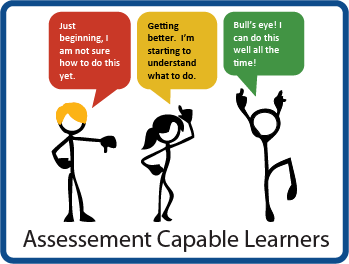 J. Hattie, 2009
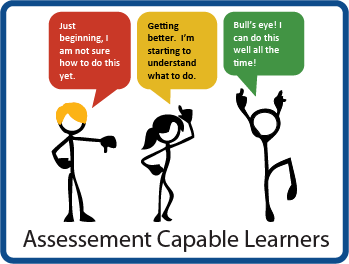 Assessment Capable Learners

Educators who help their students become assessment capable learners have students who: 
know the learning target for a lesson,
can describe where they are in relation to the criteria, 
and use that information to select learning strategies to improve their work.
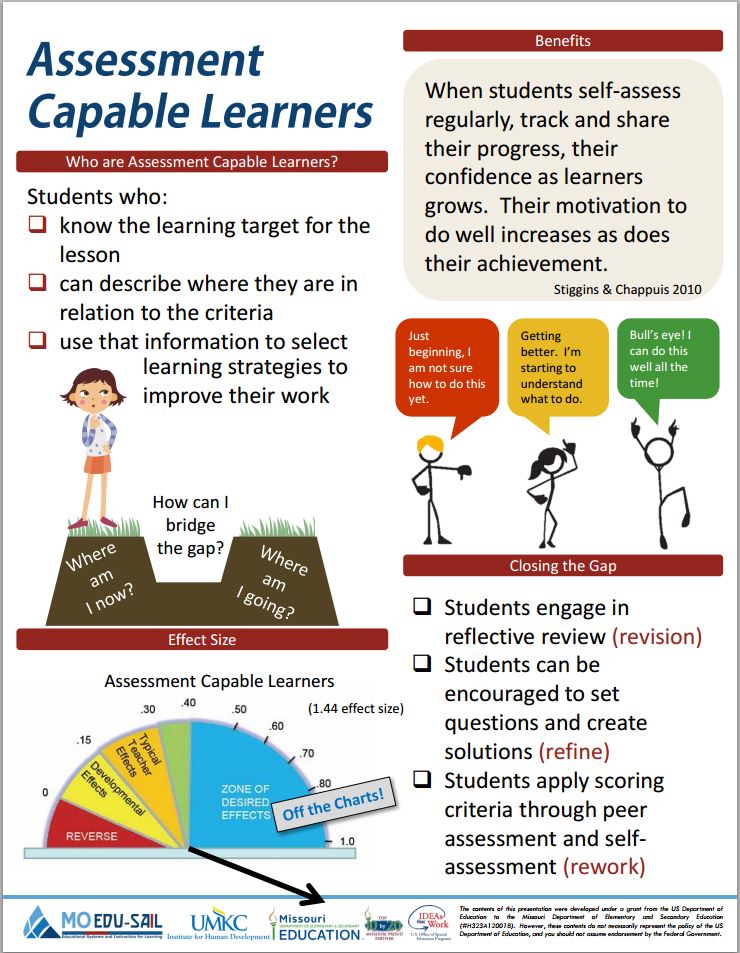 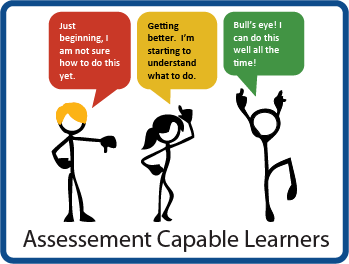 This is our goal
Change, Change, Change
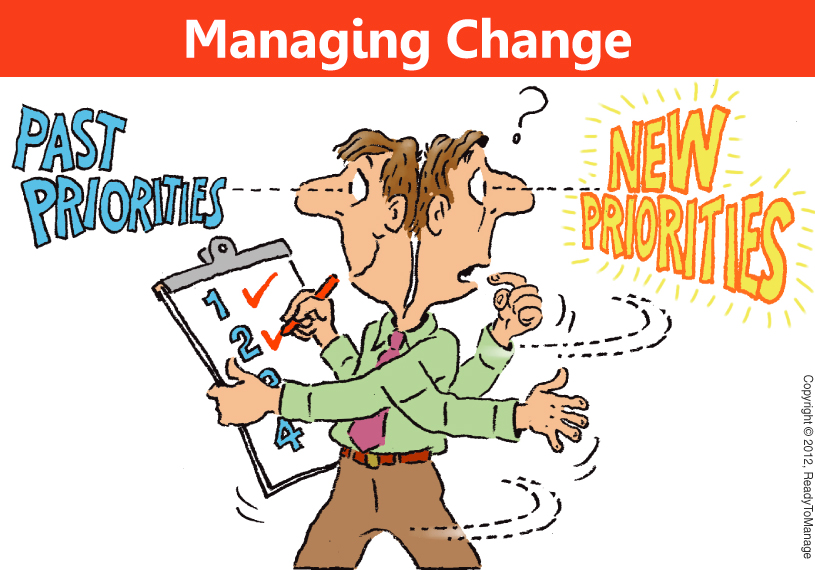 All this change….
but, would we want it to stay the same?
You’ll want to write this down
“Managing Complex Change”
Knoster, T., Villa, R., & Thousand, J. (2000)
Lets Look at the Data
www.tinyulr.com/ILASCD73116
What do you need to get for your staff?
Vision
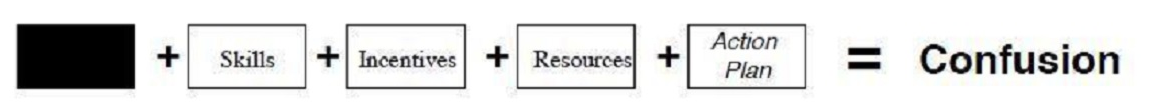 Write it down
Speak it
Make sure leadership knows
Rinse and repeat
Vision = NO
What do you need to get for your staff?
Skills
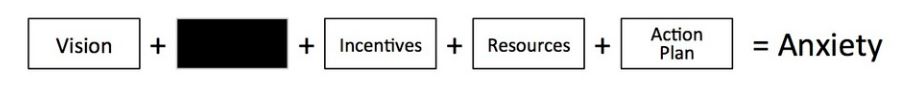 Survey (Pre and Post)
Reiterate that everyone has skills
Reemphasis strengths
Use multiple ways
Groups
Readings
Videos
Observing
What do you need to get for your staff?
Incentives
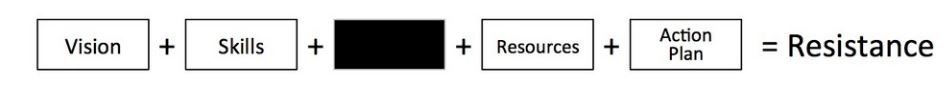 Ask
Be consistent
Have variety for different people
Support
What do you need to get for your staff?
Resources
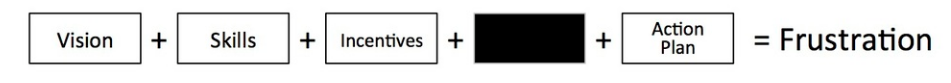 People
Places
Problems
Inside (and out) of district
Use of consultants
What do you need to get for your staff?
Action Plan
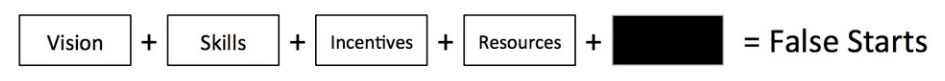 Start now for FY17
Plan each SIP/Institute/Late/Early start
Have measures to evaluate
WRITE IT DOWN
Share with all
What do you need to get for your staff?
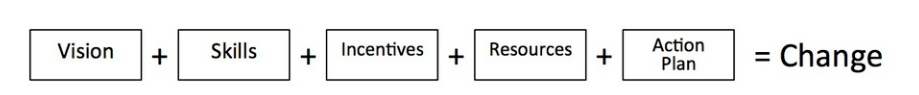 Change = evolution
Change = reflection
Change = adjustments
Change = modifications
Look at your data and decide what you need to would do with this staff.
What do they need?
What could you give them?
What’s missing
Is Change Really That Hard?
The Backwards Brain Bicycle - Smarter Every Day 133 - YouTube
36
Tips to Help Teachers
Help them understand the difference between compliance and best practices.

Empower them to create (and re-create) classroom assessments to the learning standards.

Data must be shared with student. Everytime.
Tips to Help Administrators
Purpose is the most powerful motivator.
What is the purpose of statewide assessments?

Less is more.  If something goes on your plate, something has to come off. 

Stay within your strength zone. Find your allies.
Value your own style
What do you need to change?